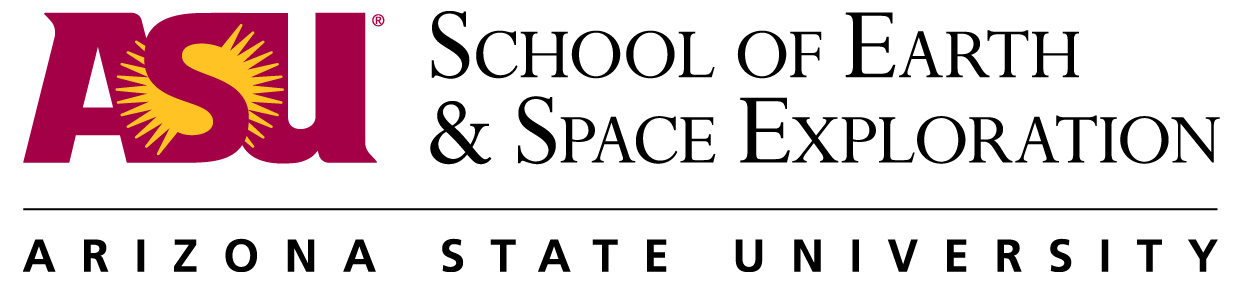 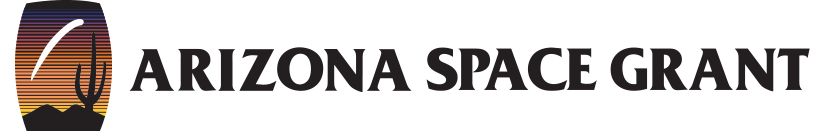 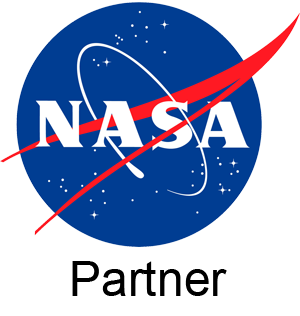 Exploring Carbon-bearing Matter in an Antarctic Micrometeorite
Victoria Froh1,2,3 and Maitrayee Bose1,3
1School of Earth and Space Exploration, 2School of Molecular Sciences, 3Center for Isotope Analysis
Arizona Space Grant Symposium – 4/17/21
Importance of Micrometeorites
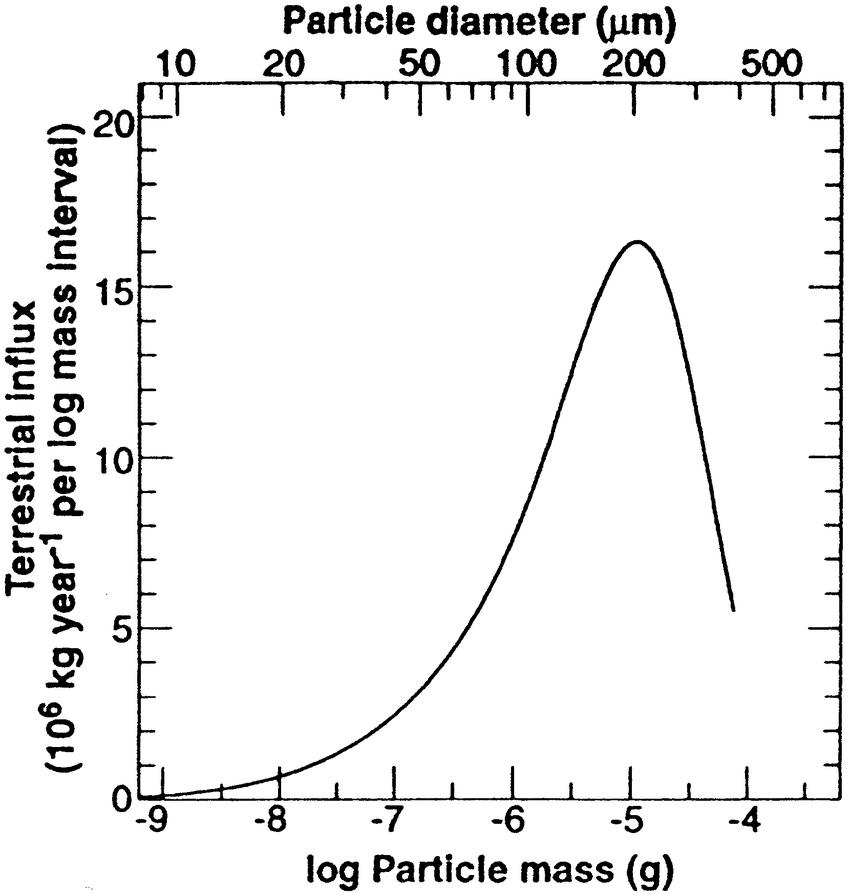 40,000 + 20,000 metric tonnes/year1
< 10% reaches surface (2700 + 1400)2

Meteorites: 53.8 tonnes/year3
50x micro>meteorites

Micrometeorite organics: possible sources of Earth’s biocritical elements

Carbon isotope composition and content in micrometeorites has not yet been constrained
Source: Binzel, R., Hanner, M., & Steel, D. (2000). Solar System Small Bodies. Allen's Astrophysical Quantities.
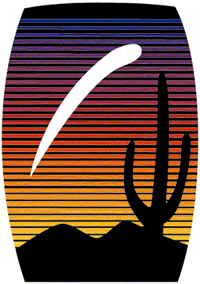 1: Love, S. G., & Brownlee, D. E. (1993). Science, 262(5133), 550-553. 2: Taylor, S. et al., (1998). Nature 392, 899-903. 3: Zolensky, M. et al. (2006) Met. and the early sol. sys. II 943 4:
2
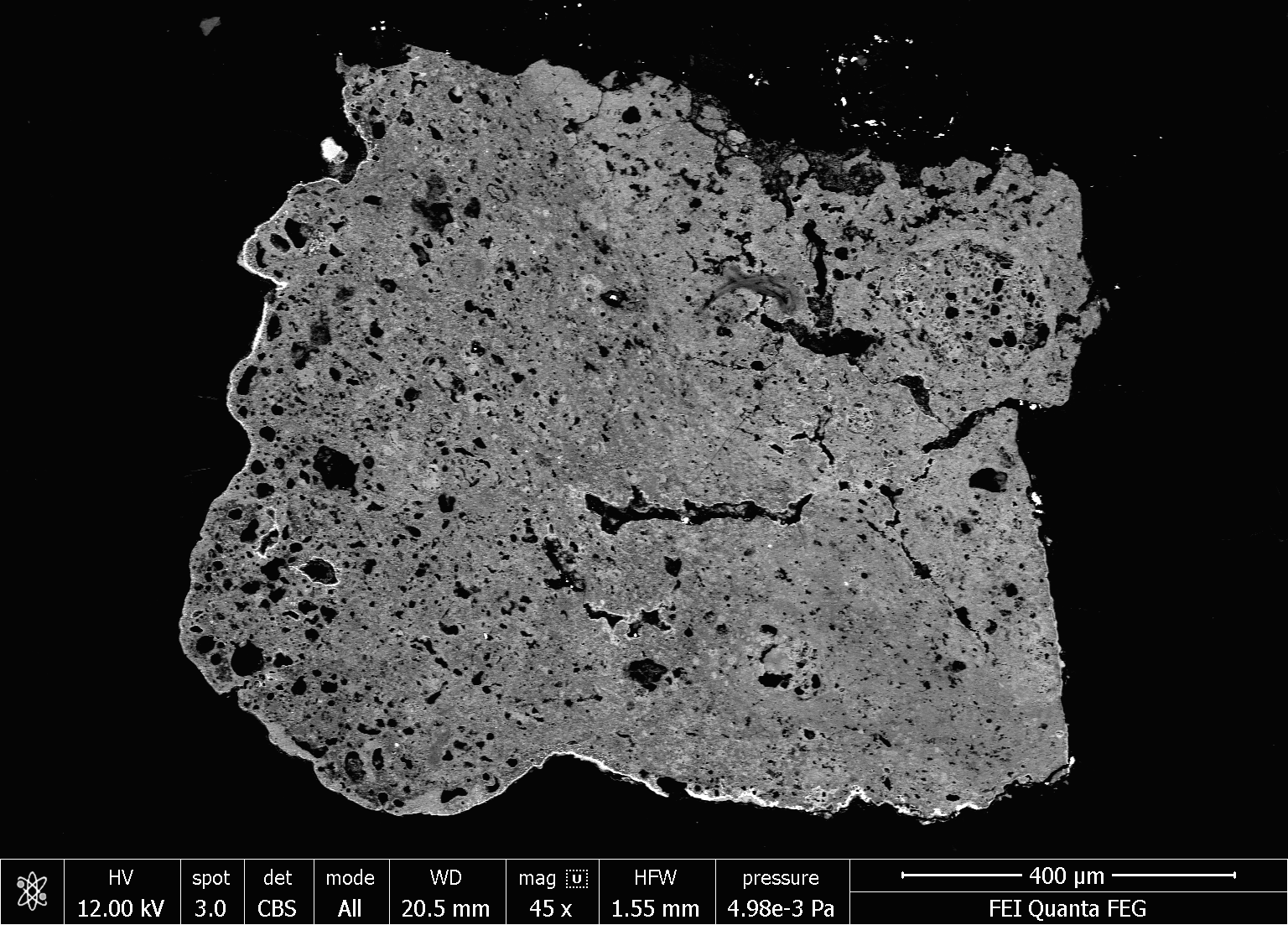 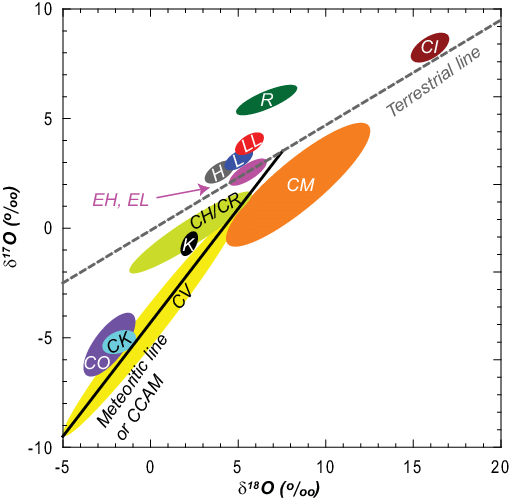 Source: Doh, Seong-Jae & Yu, Yongjae. (2010). Journal of The Korean Astronomical Society 43. 183-190.
Source: Martin Suttle
TAM19B-7
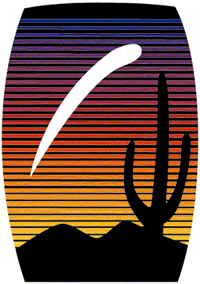 3
NanoSIMS Measurements
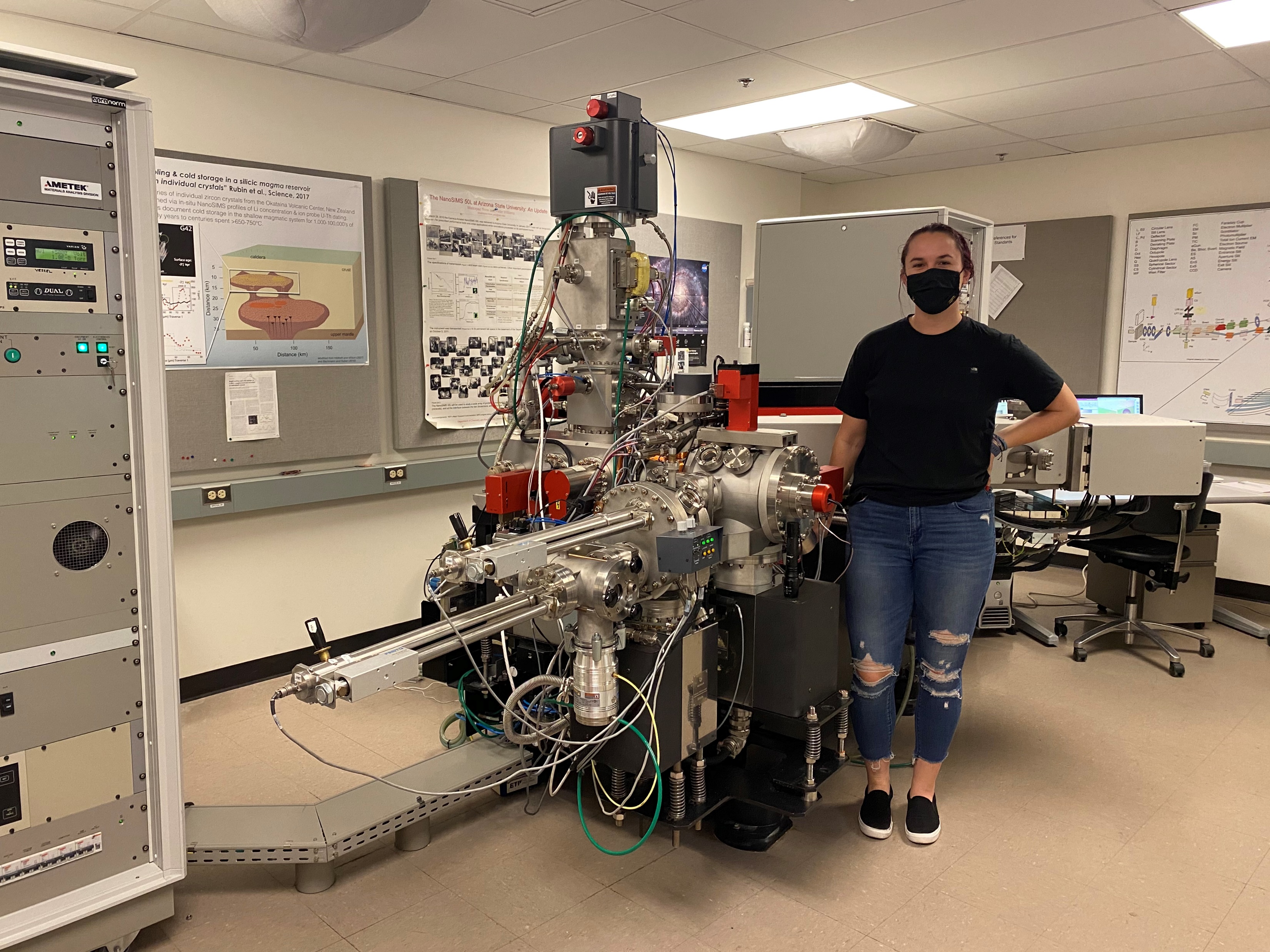 ASU’s NanoSIMS 50 L Instrument
16 keV Cs+ ion beam,5pA 5x5 μm2 measure
Measured 12C-, 13C-, 28Si-
Standards: cyanoacrylate (“Crazy-Glue”), epoxy resin
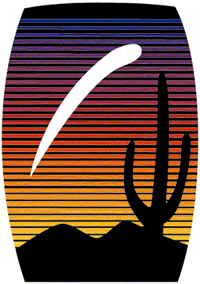 4
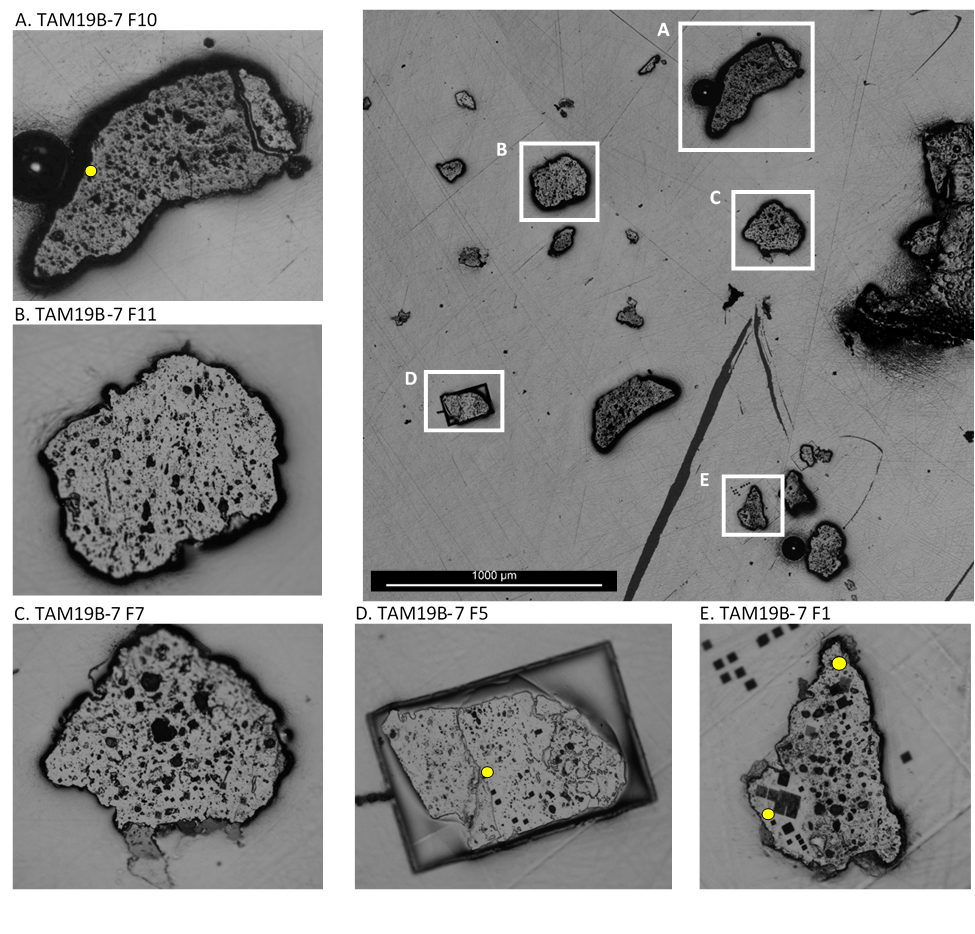 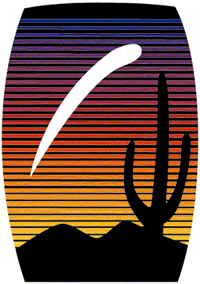 5
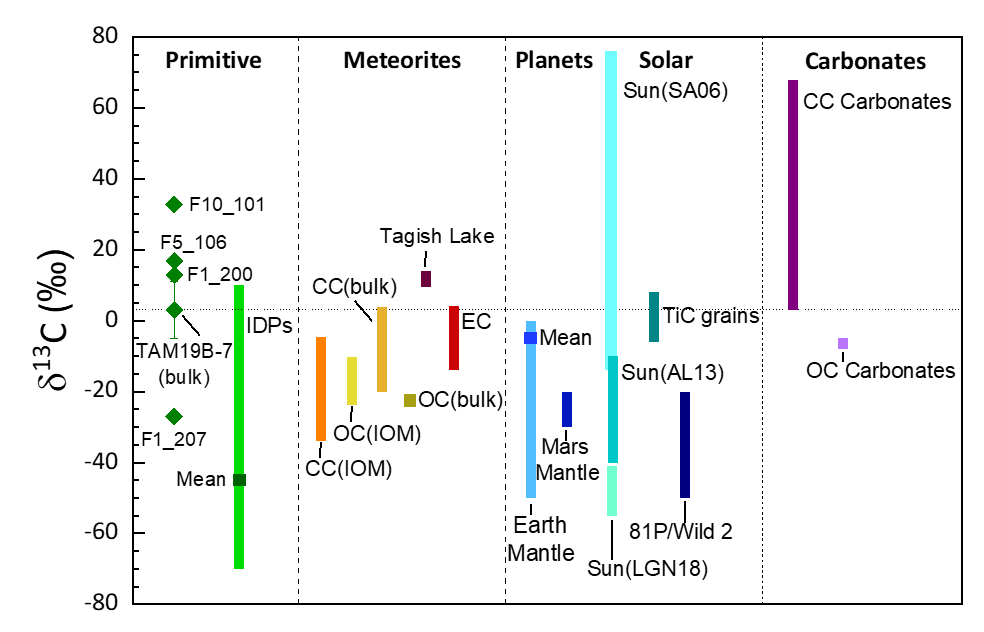 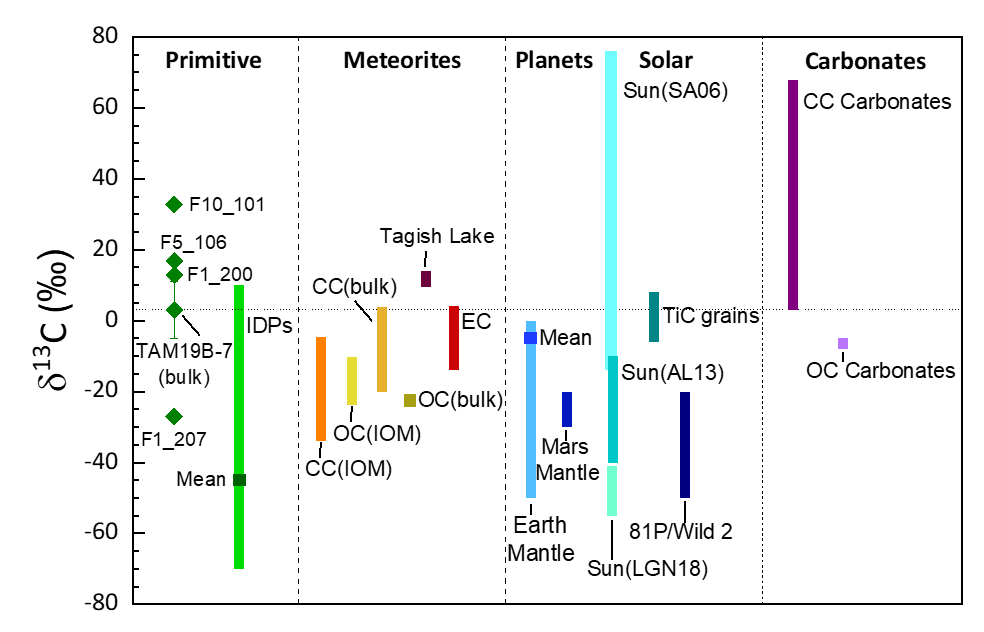 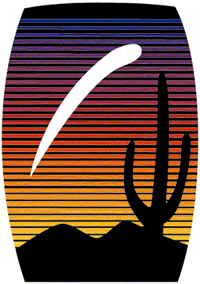 Data Source: Lyons, J. R., Gharib-Nezhad, E. & Ayres, T. R. (2018). Nature communications, 9(1), pp.1-10.
6
Possible Carrier Phases
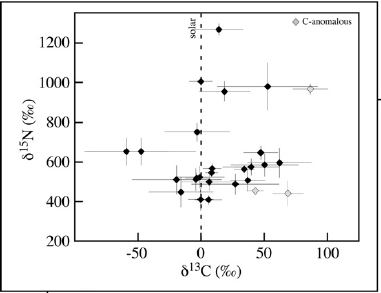 Carbonaceous material
Source: Bose et al. (2012) Geochim. Cosmochim. 93, 77-101
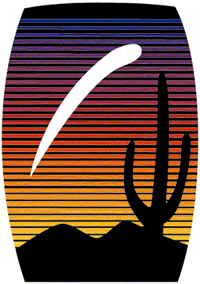 7
Possible Carrier Phases
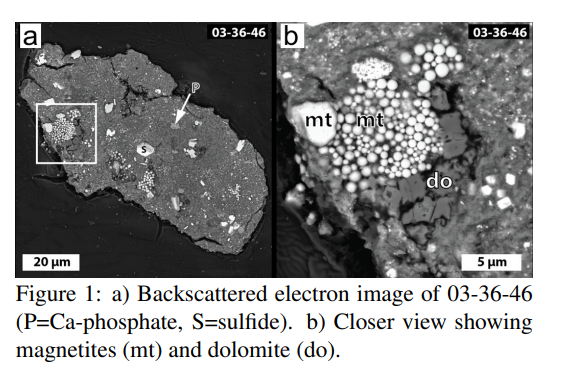 Carbonaceous material
 Carbonate Grains
Source: Ogliore R.C. et al (2019) LPSC L  Abstract #2778
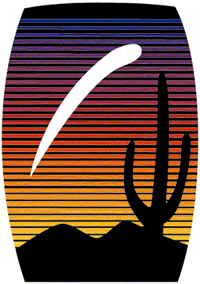 8
Conclusions
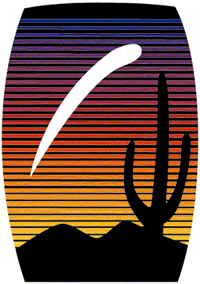 9
Thank you! Questions?
Special Acknowledgments: ASU/NASA Space Grant and           Dr. Martin Suttle
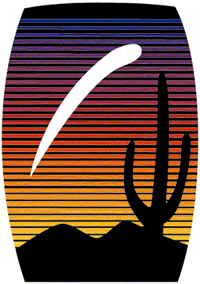 10